ČESKÁ  VĚDA  A  KULTURAV  DOBĚ  1.  REPUBLIKY  A   PROTEKTORÁTU
ÚROVEŇ  VĚDY  A  KULTURY
ČSR = kulturně vyspělý stát
Základ: vysoká úroveň vzdělání národa (nebyla negramotnost)
Rozhlas (televize až v 50. letech)
Dobré podmínky pro rozvoj české a slovenské kultury a vědy
	německá kultura = na okraji, bez kontaktu s Německem a bez 	centra
	Podkarpatská Rus = „národní obrození“
Podmínky pro rozvoj vědy a kultury: 
	- podpora ze strany státu
	- stát do ní nezasahoval
	- vhodná síť škol všech úrovní
	- bouřlivý rozvoj vědy 
	             (vznik Masarykovy univerzity v Brně, Hlávkova nadace)
	- školství mezi nejlepší na světě
	- dobrá síť osvětových zařízení, knihoven a kulturních spolků
	- úcta ke vzdělání a představitelům kultury a vědy
	- vliv hlavně Francie
VĚDA
hlavně rozvoj přírodních a technických věd
	(matematika, fyzika, chemie, astronomie)

JAROSLAV HEYROVSKÝ – 1924 – polarograf, Nobelova cena
FRANTIŠEK  BĚHOUNEK – radiologie, kosmické záření, 	polárník – Nobileho expedice vzducholodí Italia 
            k severnímu pólu
JOSEF ŠVEJCAR – lékař
VILÉM  LAUFBERGER – výzkum inzulínu a bílkovin, lékař a 	fyziolog, jeden z největších svět. přírodovědců 20. stol.
STANISLAV  BECHYNĚ – stavitel (Lucerna) – železobeton,	statika a dynamika staveb
JOSEF  PEKAŘ a JOSEF  ŠUSTA – mezinárodně uznávaní	historici
KULTURA
ARCHITEKTURA

VÝTVARNÉ UMĚNÍ

LITERATURA

DIVADLO
VÝTVARNÉ  UMĚNÍ
1.    Architektura

mnoho nových staveb – symbolů československé státnosti
převládl moderní směr - důraz na:  
	-  technicko-konstrukční stránku staveb
	- na účelovost a funkci staveb
            (Veletržní palác, Penzijní palác, Radiopalác – Praha
            stavby v Baťově Zlíně

Přestavby a dostavby historických objektů:
	JOŽE  PLEČNIK – úprava Pražského hradu
	JOSEF MOKR, KAMIL HILBERT 
                                  dostavba chrámu sv. Víta
Josef  Mocker  +1899
významný český architekt
hlavně rekonstrukce gotických staveb, snaha zachovat co nejvíce původní vzhled a materiál (= purismus) 
         katedrála sv. Štěpána ve Vídni, katedrála sv. Barbory v Kutné Hoře, mostecké
         věže, Prašná brána, Karlštejn, Konopiště, Křivoklát, Staronová   synagoga
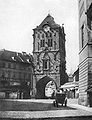 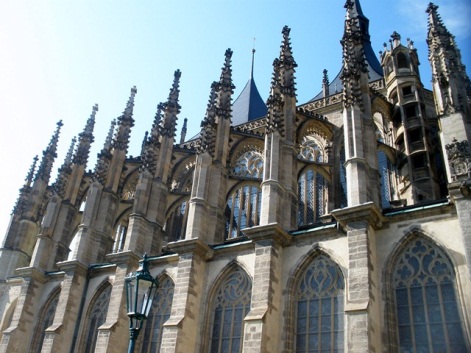 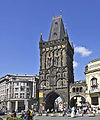 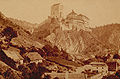 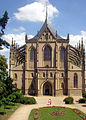 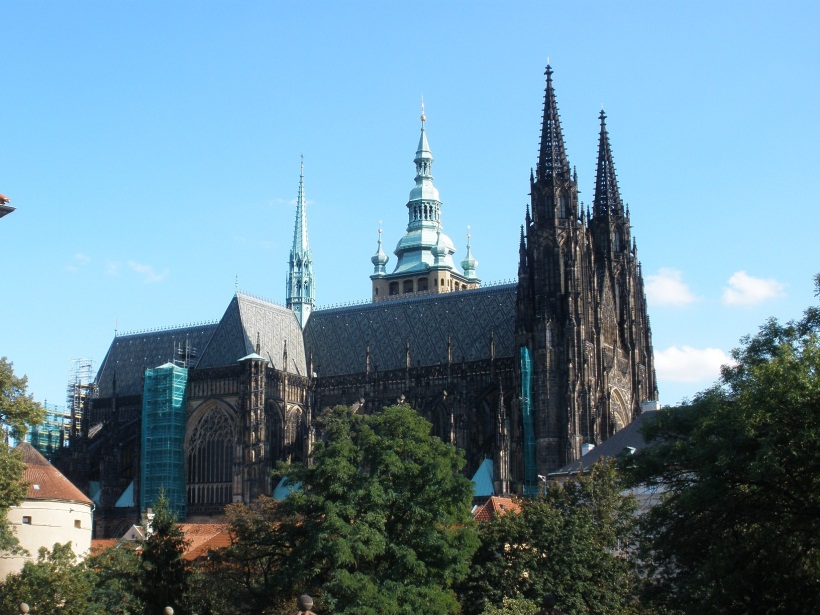 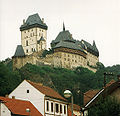 Kamil  Hilbert   +1933
významný český architekt
hlavně dostavby a rekonstrukce církevních staveb:
	chrám sv. Víta, kostel sv. Martina ve zdi, kostel sv. Bartoloměje Plzeň, 
                kostel ve Volenicích u Strakonic
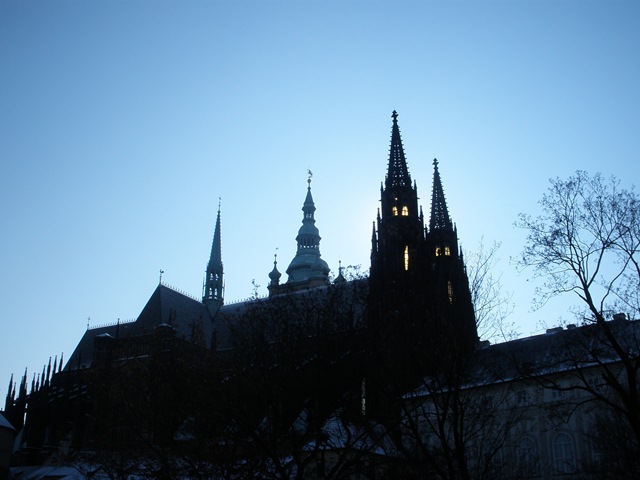 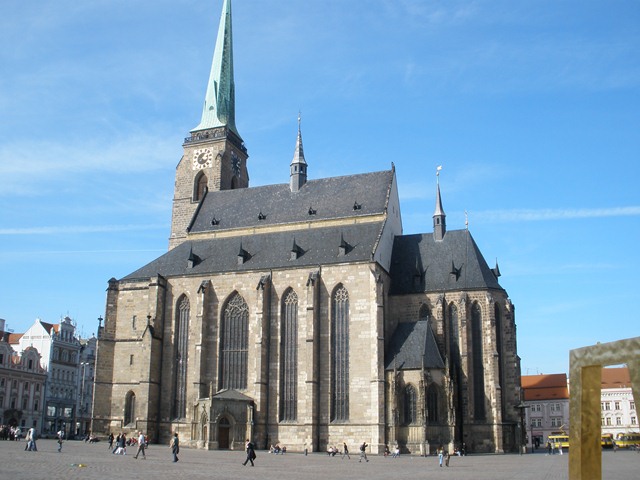 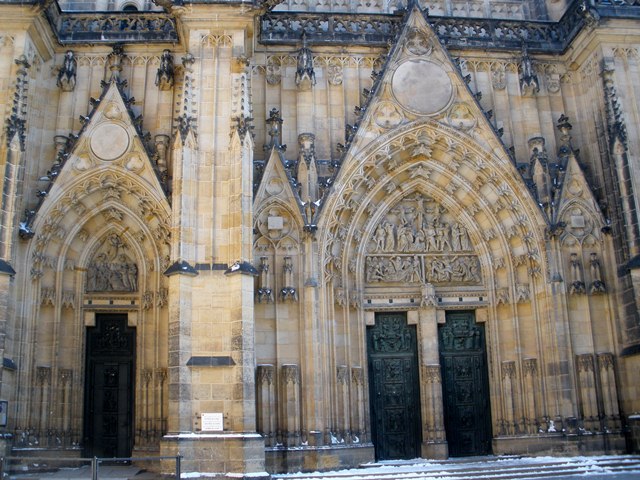 Jože  Plečnik   1872 - 1957
slovinský architekt, žil v Lublani, přestavoval Hrad
úpravy Pražského hradu: úprava I. nádvoří vč. praporových stožárů před Matyášovou branou (1922-23), úprava bytu prezidenta (1921-24), úpravy zahrad Rajské, Na valech a Na baště (1921-31) vč. vyhlídkového altánu, vyhlídkových teras a zimní zahrady u jižních zahrad, severní průčelí Španělského sálu (1923-25), sloupová síň Bellevue pod Ústavem šlechtičen (1924-25), vstupní sloupová síň ke Španělskému sálu u Matyášovy brány (1927-29), monolit z mrákotínské žuly 18 m vysoký a dlažba III. nádvoří vč. přístřešku nad vykopávkou baziliky sv. Víta a kaple sv. Mořice (1928-32)
úprava interiérů a parku prezidentova zámku v Lánech (1922- 23, 1929)
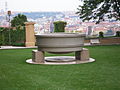 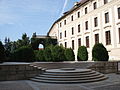 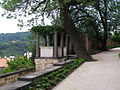 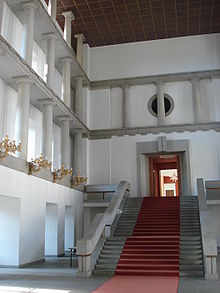 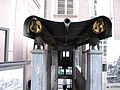 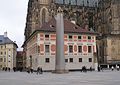 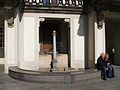 Funkcionalismus
„forma následuje funkci“

od konce 20. do konce 70. let 20. století – převažující sloh

Adolf Loos: „Architektura není umění, ale musí splňovat estetické ideály… ornament je zločin.“
Le Corbusier: „Dekorace je smyslné a primitivní povahy, stejně jako barva, a hodí se toliko pro nižší třídy, sedláky a divochy.“

budovy umělecké, ale velmi strohé: účelové budovy jednoduchých tvarů

Materiály:  šarlatové cihly, železo, beton
Nejvýznamnější čeští funkcionalisté
ADOLF  LOOS  Müllerova vila v Praze, 1930
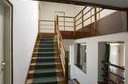 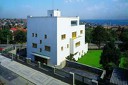 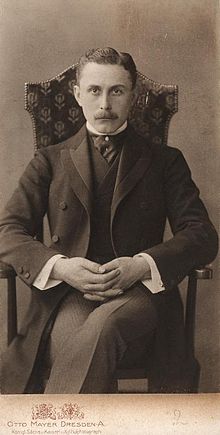 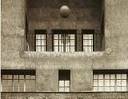 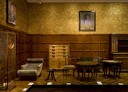 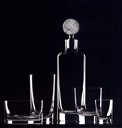 Obchodní dům Goldman a Salatsch – Michelské náměstí, Vídeň, 1911 (u Hofburgu)              Dům Tristana Tzary, Paříž, 1928
= LOOSHAUS























































































































































vlastní náhrobek vlastní náhrobek 













               vlastní náhrobek
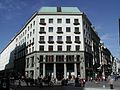 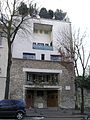 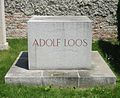 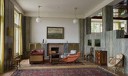 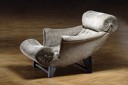 PAVEL  JANÁK
Studium ve Vídni (arch. Wagner) – světový architekt
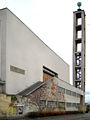 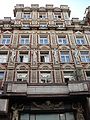 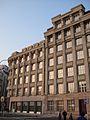 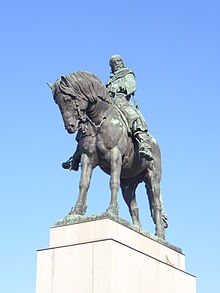 2. Sochařství 

  BOHUMIL  KAFKA  
             1878 - 1942
 socha J. Žižky na Vítkově
 = největší jezdecká  socha na světě

                                Štefánikova socha
                                – zničená,
                                zachována kopie
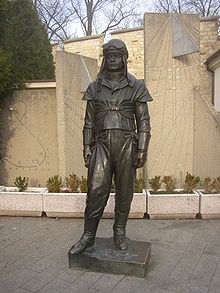 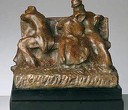 JAN  ŠTURSA    1880 - 1925

nejvýznamnější 
moderní sochař
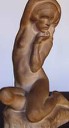 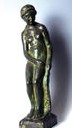 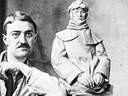 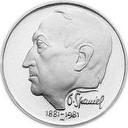 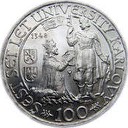 OTAKAR  ŠPANIEL
    1881 - 1955
 autor většiny mincí a 
  medailí
  autor bust a pomníků
  studia u Myslbeka a v Paříži

  válka – internační tábor
  (bratr Oldřich, generál,
    přednosta vojenské kanceláře
    prez. Beneše 1944-1946)
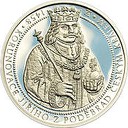 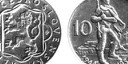 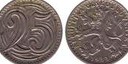 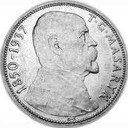 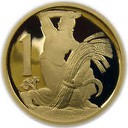 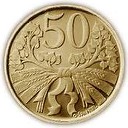 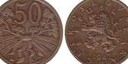 3. Malířství 
mnoho spolků a skupin:
malíři kolem Umělecké besedy, spolek Mánes, Devětsil…

MAX  ŠVABINSKÝ 1873 – 1962

vůdčí osobnost malířství 20. stol.
grafik, portrétista, kreslíř
monumentální díla
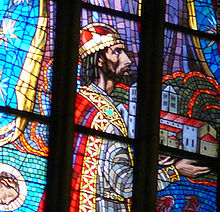 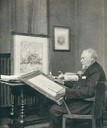 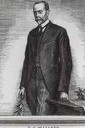 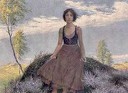 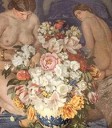 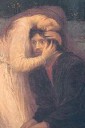 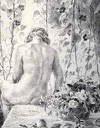 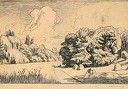 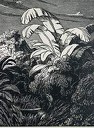 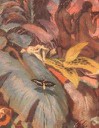 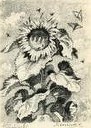 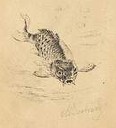 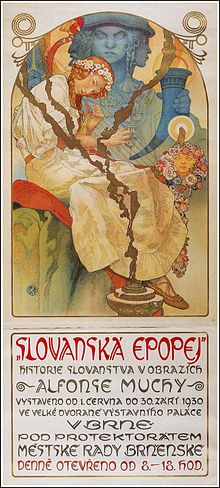 ALFONS  MUCHA   1860 – 1939

 největší dekorativní umělec světa přelomu století
 představitel secese
 sochař, divadelník
 designer užitého umění
 tvůrce známek a bankovek

 Ivančice, studia v Mnichově a Paříži
 zlom – zakázka pro Sarah Bernhardovou
 úspěch ve světě, návrat do Čech

 1910–1928  SLOVANSKÁ  EPOPEJ 
(americký mecenáš věnoval s podmínkou Praze)

Zemřel po výslechu gestapem
 14.7.1939 na zápal plic.


Slovanská epopej
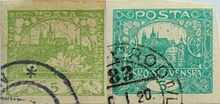 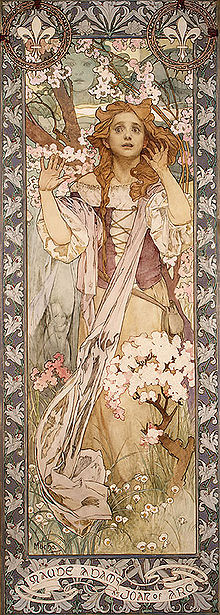 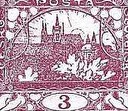 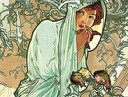 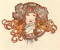 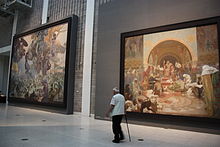 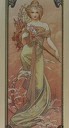 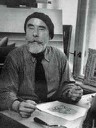 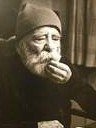 JAN  ZRZAVÝ  1890 - 1977

UMPRUM, většinou samouk
představitel výtvarné avantgardy
často námět maloval opakovaně

1966 – „národní umělec“
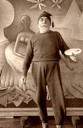 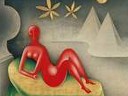 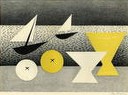 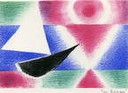 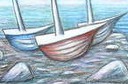 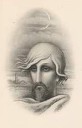 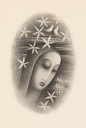 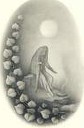 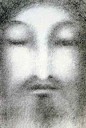 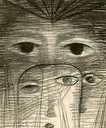 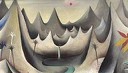 JOSEF  LADA
JOSEF  ČAPEK
„Zde by odpočíval JOSEF  ČAPEKHROB  V  DÁLIBergen Belsen, duben 1945
FRANTIŠEK  KUPKA
… a další malíři:
Krajináři:
OTAKAR  NEJEDLÝ
VÁCLAV  RABAS
VLASTIMIL  RADA
VOJTĚCH  SEDLÁČEK

Modernisté:
EMIL  FILLA
BOHUMIL  KUBIŠTA  (obraz Zátiší vydražen za 14 mil. v roce 2013)
VÁCLAVV ŠPÁLA

Malířští  experimentátoři – kubismus, dadaismus, surrealismus
JINDŘICH  ŠTÝRSKÝ
TOYEN (Marie Čermínová)
LITERATURA
1. legionářská
 2. socialistický realismus
 3. katolická
 4. psychologická
 5. lyrická
 6. demokratická
LITERATURA
1. LEGIONÁŘSKÁ
              - vlastní zážitky z 1.sv.v., z legií
	       - vypravování pamětníků
              - některá díla ne umělecky hodnotná,
                 všechna historicky významná

Rudolf Medek – románový cyklus Anabáze
Josef Kopta – románová trilogie Třetí rota
František Langer – lékař a dramatik
Jaroslav Hašek – Osudy dobrého vojáka Švejka
Jaroslav Hašek          + v 39 letech
bohémský život
odpor ke společnosti
1. sv. v. – rakouská armáda, legie, RA

Můj obchod se psy
Osudy dobrého vojáka Švejka za světové války – 4dílný satirický, nedokončený 
                román; mnoho překladů
                Švejk – „geniální blb“
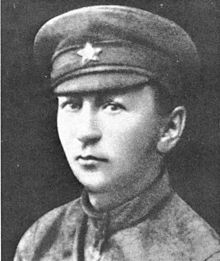 2. SOCIALISTICKÝ  REALISMUS
		- vliv KSČ
		- orientace na SSSR
		- hrdina = dělník
		- mnozí se s KSČ rozešli (1929)

Marie Majerová – redaktorka Rudého práva
		 Robinsonka (dívčí román)
		Siréna (havířské Kladno)

Marie Pujmanová – sociální a psychologické zaměření próz
		lékařské prostředí, problémy dospívání
		Předtucha (za 2. sv. v.) -
Ivan Olbracht      (Kamil Zeman)
prozaik, novinář
velmi kultivovaný jazyk, skvělý vypravěč
1929 – odešel  z KSČ
vězněn
psal o vlastních zážitcích nebo poznatcích
pomoc Podkarpatské Rusi
za okupace převyprávěl pro děti Bibli, staré kronika a indické bajky (únik od reality)
od 1946 poslancem parlamentu za KSČ
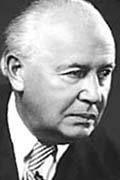 Obrazy ze soudobého Ruska – reportáže
Zamřížované zrcadlo – z vězení
Anna proletářka – politika 20. let
Golet v údolí – povídky z Podkarpatské Rusi
Nikola Šuhaj loupežník – skutečný příběh 
          podkarpatského zbojníka
Biblické příběhy
Ze starých letopisů
O mudrci Bidpajovi a jeho zvířátkách
KATOLICKÁ LITERATURA
víra v Boha
vyrovnávání s Bílou horou a jejími důsledky
po únorovém převratu pronásledování

Jakub Deml – kněz, publicista, básník, překladatel

Jaroslav Durych – lékař, básník, prozaik, publicista
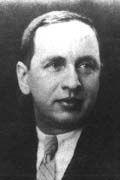 PSYCHOLOGICKÁ   LITERATURA
vliv Sigmunda Freuda
zájem o lidskou duši, prožitky

Václav Řezáč

Jaroslav Havlíček 
– degenerace společnosti i jedince
Petrolejové lampy
Neviditelný
Helimadoe
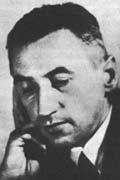 LYRICKÁ  PRÓZA
básnické prostředky v próze
obrazotvornost
vliv moderní literatury, avantgardy

Vladislav Vančura 

lékař, později jen spisovatel, prozaik, dramatik, filmový režisér,  předseda Devětsilu
vedl spisovatelskou sekci Výboru inteligence – zatčen, popraven
v Kobylisích 1.6.1942
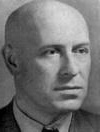 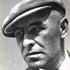 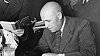 Dílo – rysy:
zvláštní, archaický jazyk s mnoha básnickými prostředky
složitá souvětí, „monumentální vyjadřování“
děj omezený, důležité názory autora, jeho komentáře

Romány    Pekař Jan Marhoul
                   Rozmarné léto
                   Markéta Lazarová (nejlepší film)

Drama       Josefína

Povídky    Obrazy z dějin národu českého (nedokončeno)

Pro děti     Kubula a Kuba Kubikula
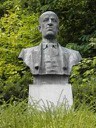 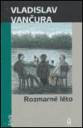 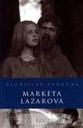 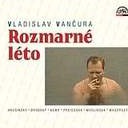 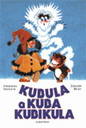 DEMOKRATICKÁ  LITERATURA
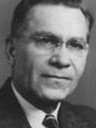 Eduard Bass  
	Klapzubova jedenáctka
         Cirkus Humberto


 Karel Poláček 
	 židovská rodina, na frontě 1. sv. války
	  Lidové noviny
                zahynul v Osvětimi r. 1944
                Bylo nás pět
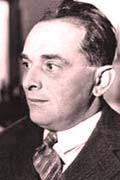 Karel  Čapek
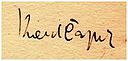 spisovatel, filozof, překladatel, novinář

 *  Malé Svatoňovice 9. 1. 1890
 +  Praha 25. 12. 1938 (plicní edém)

syn lékaře, bratr Josef (malíř,+ Dachau), sestra Helena
Filozofická fakulta UK, pak ještě Berlín a Paříž
dramaturg a režisér Vinohradského divadla (1921 – 1925)
redaktor Lidových novin
přítel TGM
po Mnichovu poslední symbol 1. republiky – útoky
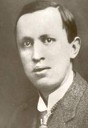 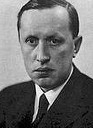 Názory:
	humanismus – Proč nejsem komunistou? …
				„Protože mé srdce je na straně chudých.“

	pacifismus – nebojoval v 1.sv.v. (nemoc), obavy z 2.sv.v.

	individualismus – obdiv k silným jedincům

	obdiv k vědecko-technickému pokroku,
	obavy z něj – strach z vítězství techniky nad člověkem

	obdiv k Masarykovi – téměř oficiální novinář Hradu
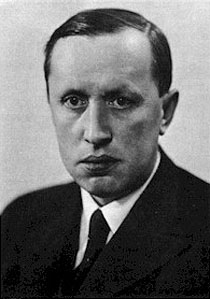 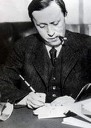 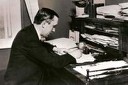 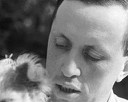 první předseda českého PEN klubu
významné kontakty se zahraničními     spisovateli
výborný amatérský fotograf – nafotil nejúspěšnější obrázkovou knihu 1. republiky (Dášeňka), mnoho snímků „pátečníků“ vč. TGM
v RUR poprvé použil slovo ROBOT (autor – Josef), mezinárodní slovo, slovanský původ
7x navržen na Nobelovu cenu, v letech 1932 – 1938
vynikající novinář – vysoká úroveň žurnalistiky
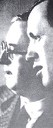 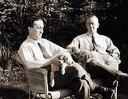 DÍLO

Pohádky – Devatero pohádek
		 Dášeňka

Povídky – Povídky z jedné kapsy
		 Povídky z druhé kapsy
		 Trapné povídky

Romány – Válka s mloky
		 RUR
		 Továrna na absolutno
		 Krakatit
Novely –   Hordubal
		 Povětroň
	          Obyčejný život

Fejetony  -  Zahradníkův rok
		  Kritika slov

Cestopisy – Italské listy
		   Anglické listy
		   Výlet do Španěl
Drama -     RUR
		  Ze života hmyzu
		  Věc Makropulos
		  Bílá nemoc
		  Matka

Filozofická díla – Pragmatismus čili filozofie
                    praktického života

Politická díla – Hovory s TGM
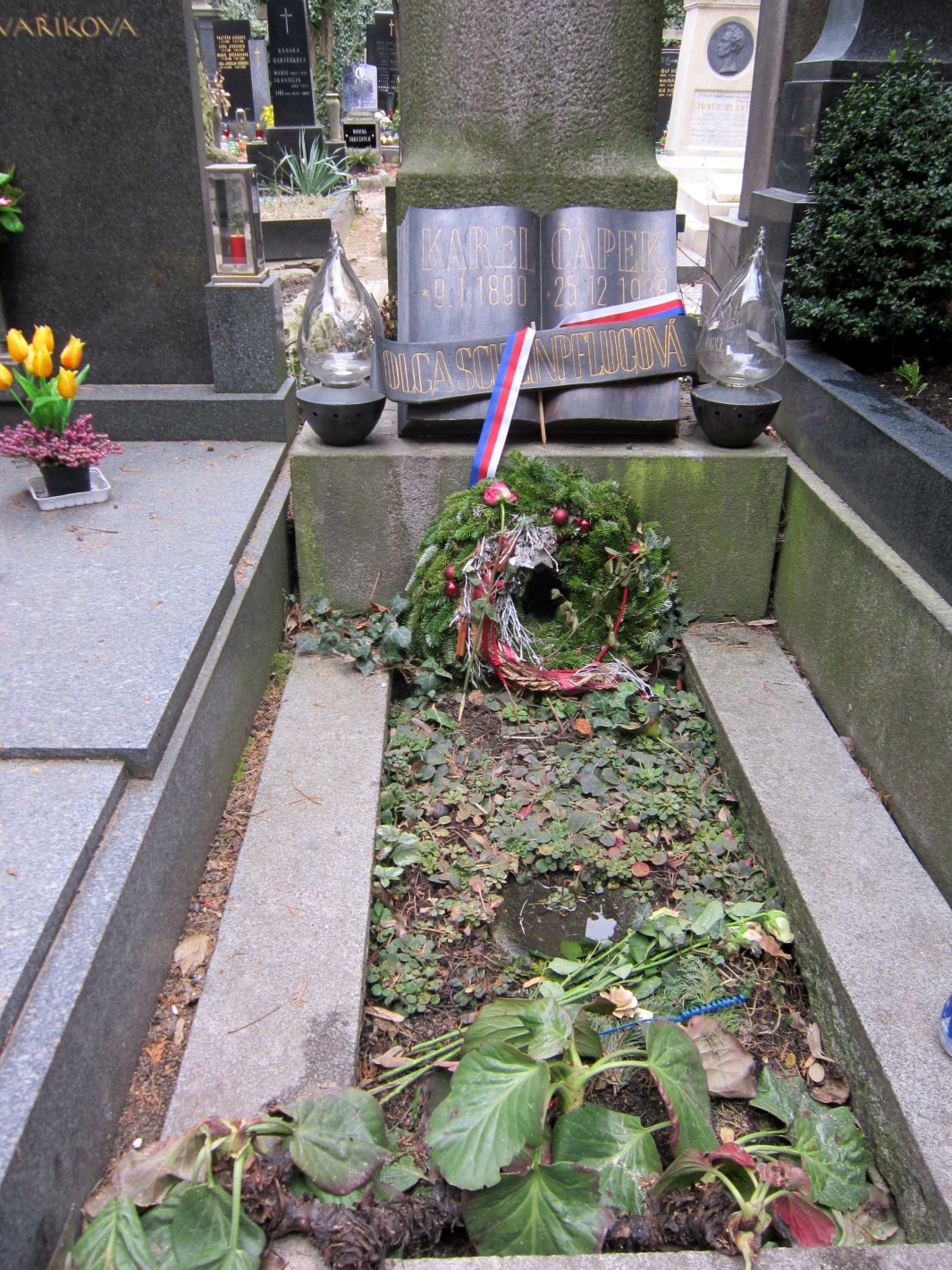 POEZIE
-  Rychle zachycovala náladu ve 
        společnosti i osobní prožitky básníků

-  Vliv moderních básnických směrů,
        hlavně z Francie

 -  Významní básníci
Proletářská poezie 
    - v popředí chudí lidé, odpor k válce a 
       sociální nespravedlnosti
 JIŘÍ  WOLKER (+1924)         JOSEF  HORA 
                                                                                          (+červen 1945, 1. národní umělec)
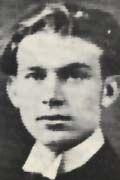 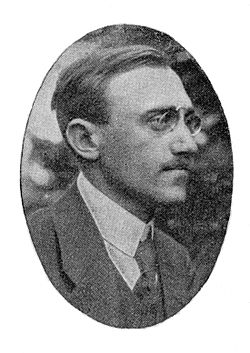 JAROSLAV SEIFERT      (1901 – 1986)

      -  přítel J. Wolkera
      -  začátky tvorby – proletářská poezie
      -  později poetismus
      -  30. roky – intimní lyrika
      -  po Mnichovu – vlastenecká poezie
                  (nevyzýval k boji, obrátil se ke 
                   svým pocitům, k člověku, vlasti, 
                   B. Němcové)

Zhasněte světla, Vějíř Boženy Němcové
Kamenný most, Přilba hlíny






Protikomunistické názory – perzekuován komunisty
Nobelova cena za literaturu - 1984
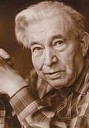 Poetismus 
       - radost z krásy, z básnického jazyka
VÍTĚZSLAV  NEZVAL         KONSTANTIN BIEBL
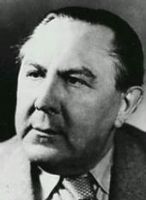 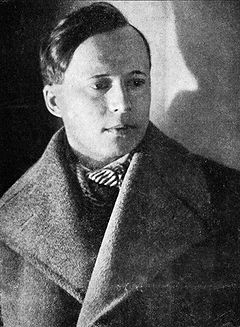 FRANTIŠEK  HALAS   (1901 – 1949)

- tragický životní pocit (válka, matčina smrt)
- španělský interbrigadista
v období Mnichova – mluvčím národa


    Torzo naděje, 
    Naše paní Božena Němcová
    Já se tam vrátím
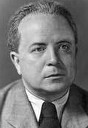 JIŘÍ  ORTEN      
zemřel v den svých 22. narozenin (1941) – srazila ho 
         německá sanitka

žid – obavy ze smrti, 
             odmítl emigrovat
                (1 bratr v Londýně, 
                  2. přežil Osvětim,
	      strýc Ester Janečkové)
             - vyloučen ze studií
             - uvažoval o sebevraždě

      Cesta k mrazu, Ohnice
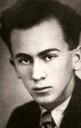 NĚMECKY  PSANÁ  LITERATURA
Franz Kafka, Max Brod, Egon Ervín Kisch
DIVADLO
1. Meziválečné drama

2. Osvobozené divadlo

3. Divadlo E. F. Buriana

4. Avantgardní divadlo

5. Kabarety, šantány
1. MEZIVÁLEČNÉ  DRAMA
Poetické drama
 FRÁŇA  ŠRÁMEK  (+ 1952)

-  Léto, Měsíc nad řekou
- náznaky 
- poetické ovzduší
- přírodní nálada, 
- okouzlení
- zamilování  
 (Písek)
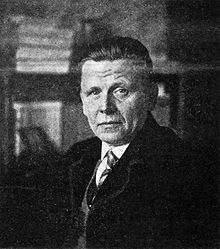 Historické drama
VIKTOR DYK (+1931)           ALOIS  JIRÁSEK (+1930)
                                                 husitská trilogie
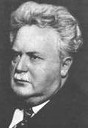 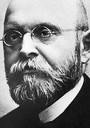 Společensky angažované drama

  KAREL ČAPEK
      Ze života hmyzu – spolu s Josefem
      RUR – obavy ze vzpoury robotů
      Věc Makropulos – téma nesmrtelnosti
      Bílá nemoc – protiválečné téma
      Matka - ze španělské občanské války
2. OSVOBOZENÉ  DIVADLO
avantgardní divadelní scéna Devětsilu
oficiální začátek hraní1926, vznik už 1923
snaha vtáhnout diváka do děje
Frejka, Honzl, Burian – rozešli se (neshody)
nepříliš úspěšné

1927 - příchod Jana Wericha, JiříhoVoskovce
   a hudebníka Jaroslava Ježka
   = začátek zlaté éry
JAN  WERICH  1905 – 1980




-  herec, dramatik, scénárista
-  po gymnáziu nedostudoval práva
-  1938 – emigrace do USA
-  návrat do ČSR 
-  1956 – 1961 – ředitelem divadla ABC
-  1963 – titul národní umělec
-  žil na Kampě a ve Velharticích
-  v 70. letech pronásledován režimem
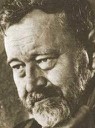 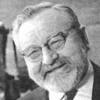 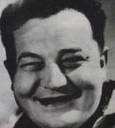 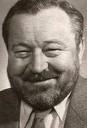 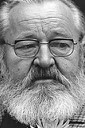 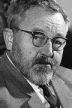 JIŘÍ  VOSKOVEC    1905 – 1981






-  herec, spisovatel, textař
-  1945 – návrat z USA
-  1948 – znovu emigrace (Francie, USA)
-  žil v New Yorku, hrál na Brodwayi
-  trpěl rakovinou, zemřel na infarkt
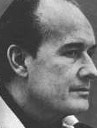 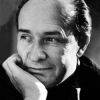 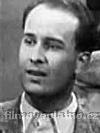 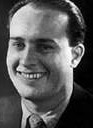 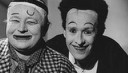 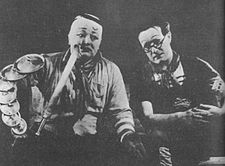 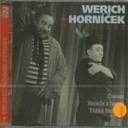 DIVADELNÍ  HRY

Vest pocket revue – 1. hra, 1927
Osel a stín – říjen 1933, problém s cenzurou,
Kat a blázen – 1935
Otevřená kritika nacismu - osel mluví Hitlerovým hlasem
Protesty Německa, Beneš spokojen se svobodou projevu
„Spoutané divadlo“ – jiný sál (1935 – 1937)
Balada z hadrů
Rub a líc
Těžká Barbora
obnovené Osvobozené divadlo
Pěst na oko – poslední hra V+W před válkou
V                   +                    W
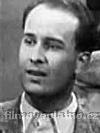 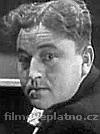 Filmy

PUDR A BENZÍN (1931), režie Jindřich Honzl
     Na křižovatce se srazí auto s taxíkem. Strážník a řidič pozvou herečku  Martu z taxi na nevydařený výlet a pak na box. Martin přítel Jiří napsal revui a do ní pozve dva potrhlé muže z boxu. Stanou se z nich hvězdy. Píseň Ezop a Brabenec…

PENÍZE NEBO ŽIVOT (1932), režie Jindřich Honzl
     Děj se točí kolem ukrývání ukradeného šperku, nevěry, skrývání se před policií…
Píseň Život je jen náhoda, Pochod stoprocentních mužů…

HEJ RUP! (1934), režie Martin Frič
     Nezaměstnaný dělník Filip a zkrachovalý továrník Jakub marně hledají práci. Najdou ji až ve družstvu Hej rup!, které založí s dalšími nezaměstnanými…

SVĚT PATŘÍ NÁM (1937), režie Martin Frič
     = adaptace hry Rub a líc
Dva konkurenční kameloti a později malíři nápisů se raději spojí. Všude je dost podvodníků, kariéristů, darebáků, kterým je lépe čelit ve dvou. Reaguje na situaci v ČSR ve 2. pol. 30. let, na nebezpečí nacismu.
Náhrobek V + W na Olšanských hřbitovech
3. DIVADLO  E. F.  BURIANA
- experimentální scéna – netradiční 
	zpracování různých předloh
- nové scénické prvky 
( světlo, náznakové kulisy)
- divadlo označeno 
 podle roku: D34, D35…

E. F. Burian (+1959)
básník, publicista, zpěvák, hudební skladatel, 
dramaturg, dramatik, významný režisér
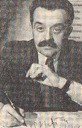 4. AVANTGARDNÍ  DIVADLO
Inspirace v lidové zábavě, cirkusech

  VÍTĚZSLAV NEZVAL (+1958)
     Manon Lescaut
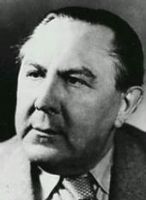 5. KABARETY  A  ŠANTÁNY
Malé scény, komické výstupy, parodie, klauni, písničky
  Červená sedma – nejlepší scéna – E. BASS
  Vlasta Burian (+1962)                                 Ferenc Futurista (+1947)
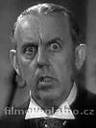 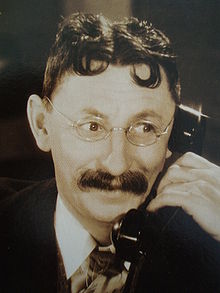 Čeští herci a herečky
Lída Baarová          Zdena Baldová          Terezie Brzková        Vlasta Burian








 Rudolf Deyl             Jana Dítětová           Leopolda Dostalová    R. A. Dvorský
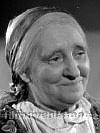 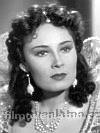 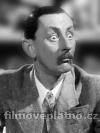 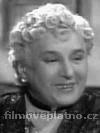 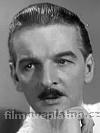 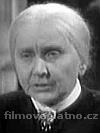 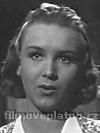 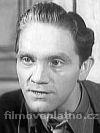 Věra Ferbasová       Eman Fiala        František Filipovský      Marie Glázrová









Nataša Gollová           Hugo Hass           Karel Hašler           Rudolf Hrušínský
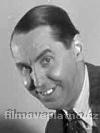 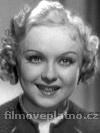 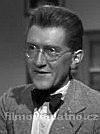 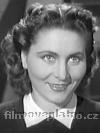 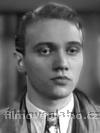 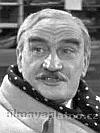 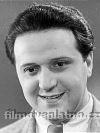 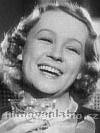 Zita Kabátová         Jára Kohout         Otomar Korbelář        Adina Mandlová









 Jaroslav Marvan        Růžena Nasková        Oldřich Nový        Ladislav Pešek
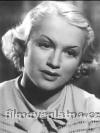 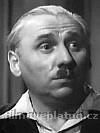 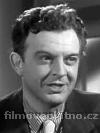 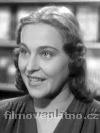 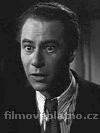 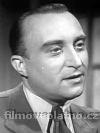 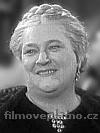 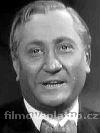 Theodor Pištěk        Jára Pospíšil        Saša Rašilov     Olga Scheinpflugová









Růžena Šlemrová   František Smolík  Zdeněk Štěpánek   Jiřina Štěpničková
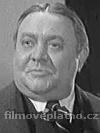 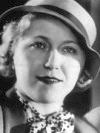 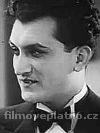 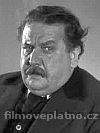 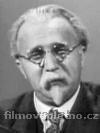 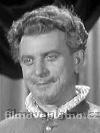 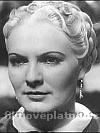 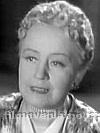 Václav Trégl            Hana Vítová              Jaroslav Vojta            Václav Voska









  Jiří Voskovec          Jan Werich          Bohumil Záhorský       Anny Ondráková
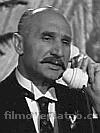 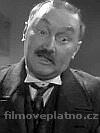 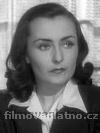 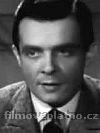 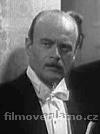 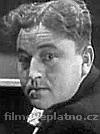 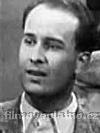 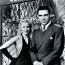 Nejúspěšnější české herečky:
Anny Ondráková – nejúspěšnější v éře němého filmu, úspěch v cizině,
Adina Mandlová -
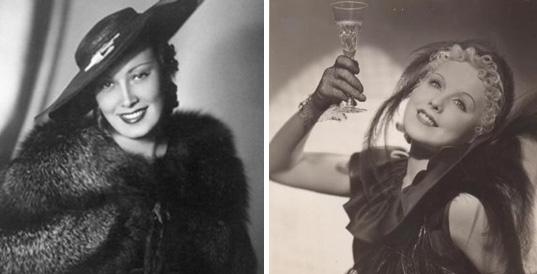